Challenges in funding of harm reduction as key component of sustainable HIV/hep/TB response in Central and Eastern Europe

Presentation for EU HIV/AIDS, Hepatitis and Tuberculosis Civil Society Forum (CSF), Luxembourg, 18 June 2019
Ganna Dovbakh
anna@harmreductioneurasia.org
Skype: Anna.Dovbakh
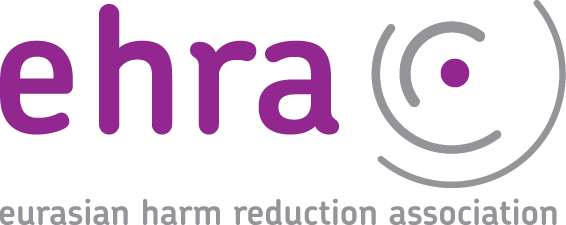 EECA – lost in transition
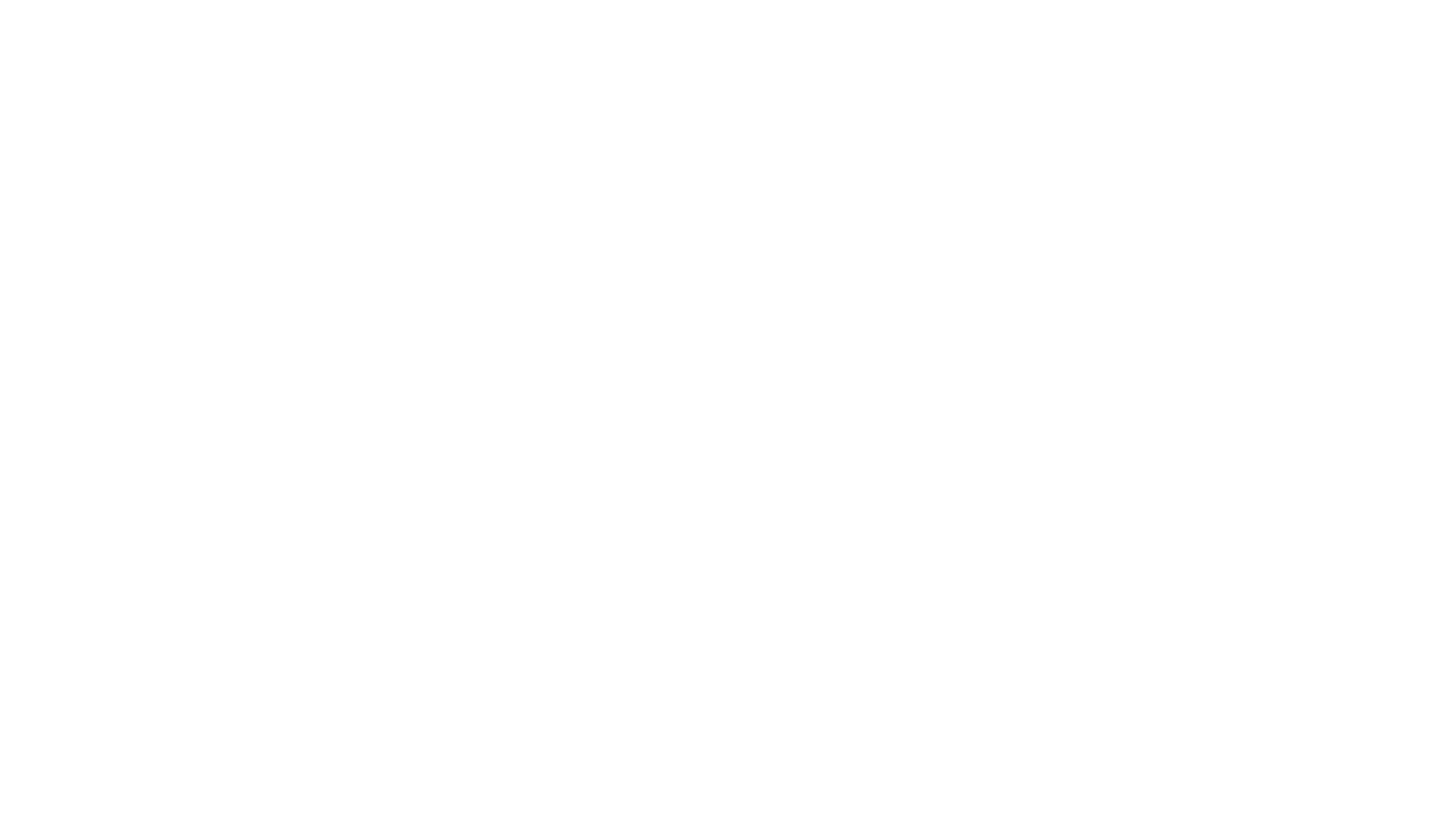 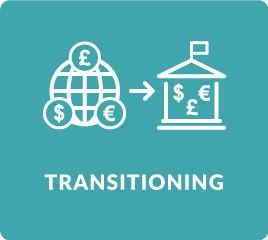 If the country is ready for transition from donor’s support to national funding of HIV\TB responses. Without proper planning, having all systems and legislation in place properly working, countries are not ready. 
If country is willing to ensure the transition of some particular components of HIV\TB responses previously supported by donors?
If country is able to ensure the transition processes - multiple factors could determine a country’s ability to mobilize resources for HIV response
[Speaker Notes: There are no LICs in EECA. In theory it is supposed that MICs should be capable enough to control HIV\TB epidemics themselves. But in practice it really depends on the:
Impactful arguments are required in each case (both for the governments and for the donors) to ensure the sustainability of services for KAPs within the transition]
Overview of EECA Transition Status
Source of the table https://eecaplatform.org/wp-content/uploads/2018/05/core_eligiblecountries2018_list_en.pdf. More details: https://harmreductioneurasia.org/status-of-transitions-from-global-fund-support-in-the-eeca-region/
More on terminology and approaches - The Global Fund Sustainability, Transition and Co-financing  Policy, 2016
Components of the services sustainability
Budget advocacy/availability and proper using of funds
Mechanisms of funding of services (including provided by NGO)
Standards of services/ Monitoring of services quality
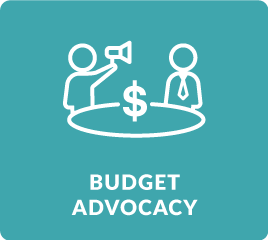 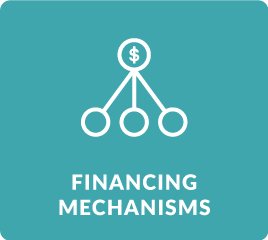 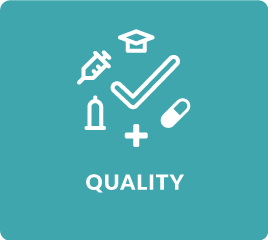 [Speaker Notes: Country systems of budget transperancy, open government and e-health
Civil society influence on state decisions
Door is open: Health and social system reforms are in process
Investments into sustainability and professional technical support]
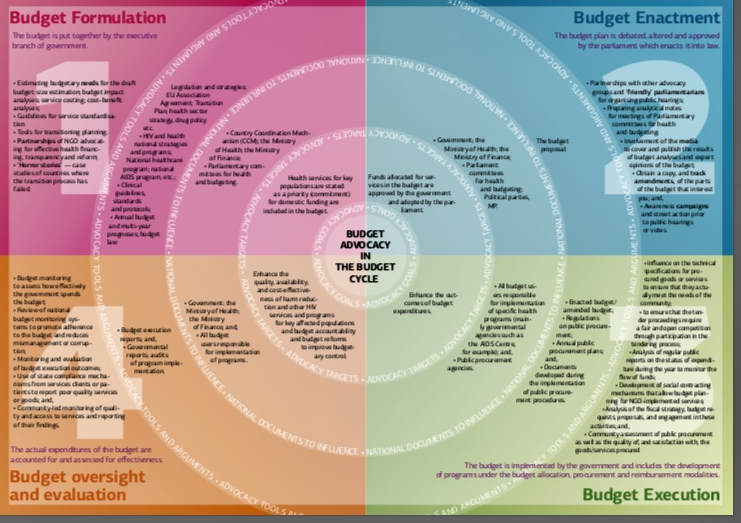 Бюджетная адвокация
https://harmreductioneurasia.org/budget-advocacy/
Do we have good arguments?
Access to HIV services for key populations is their basic human right (right for health) 
Support of HIV prevention services for KAPs is state obligation based on the commitments to citizens\to donors
We already calculated all unit costs and estimated existing gaps in UHC and integrated health
State will benefit in long-term perspective if supports prevention now instead of paying for the treatment later 
HIV prevention services for key populations successfully work in other countries and are being supported by high ranking officials (EC, GF, UN)
Who is interested in sustainability of HIV/TB and HCV services for vulnerable groups?
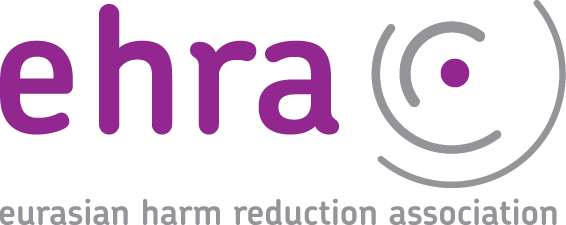 [Speaker Notes: Access to HIV services for key populations is their basic human right (right for health) – does not really work in EECA (soviet background and still too many authoritarian regimes in the region)!
Support of HIV prevention services for KAPs is state obligation based on the commitments to citizens\to donors – this works but strong watchdogging is needed as well as support of external partners
We already calculated all unit costs and estimated existing gaps (and drafted all legal documents as well) – could work in some cases, but governments not often trust the data provided by NGOs and methods being used 
State will benefit in long-term perspective if supports prevention now instead of paying for the treatment later – could be a strong argument but not always NGOs have a required data to support it.
HIV prevention services for key populations successfully work in other countries and are being supported by high ranking officials – could work especially if the example is from politically friendly neighboring county but the problem is the rotation of governmental officials and absence of the political will]
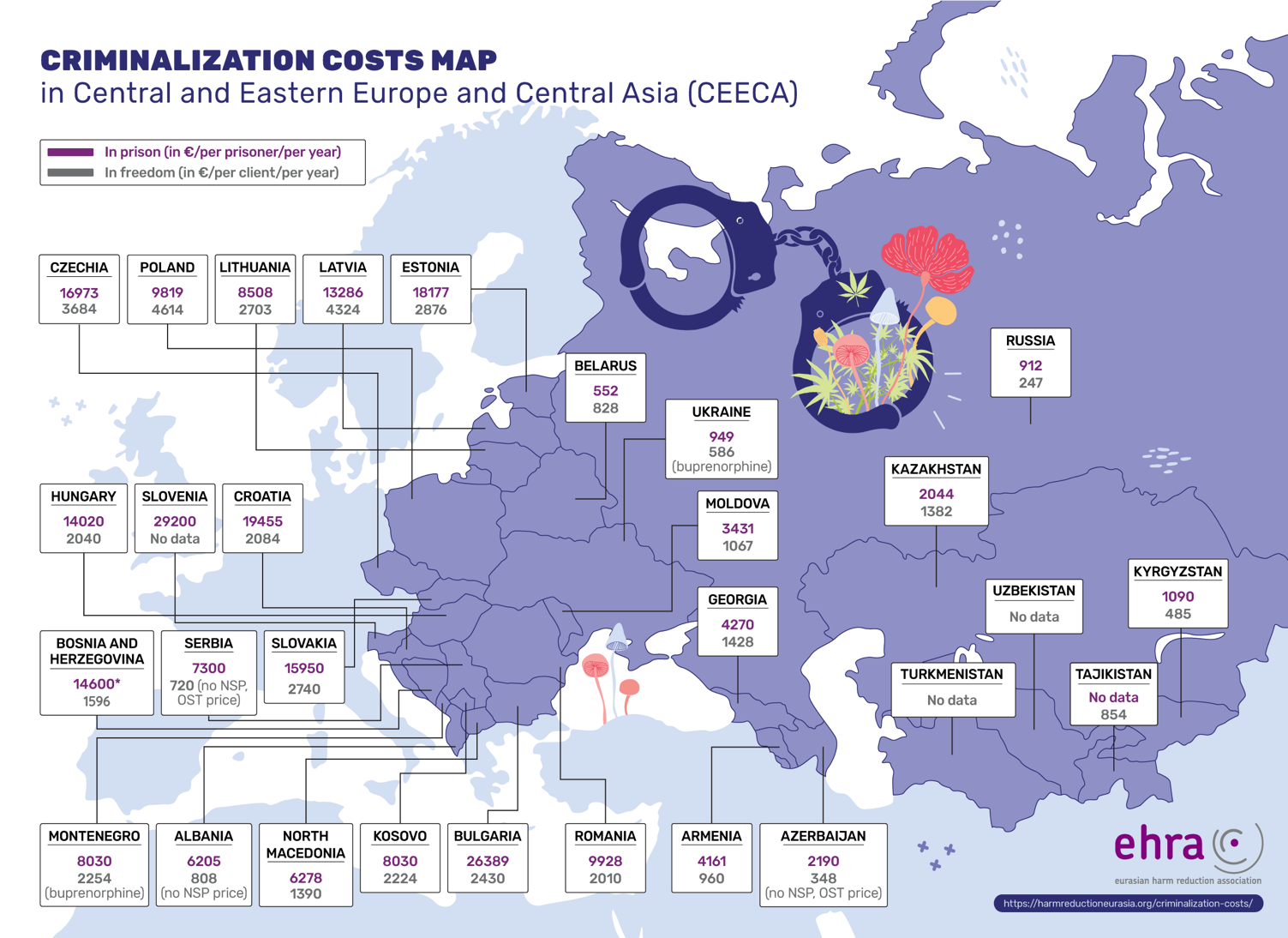 map
https://harmreductioneurasia.org/criminalization-costs
[Speaker Notes: Taxpayers costs are spent for law enforcement, prisons to ruin lives of people and their families. In case of personal drug use and possession there is crime but there no victim.  Crime is created by law just because people are using substances which occasionally are not legal.]
7
10
3
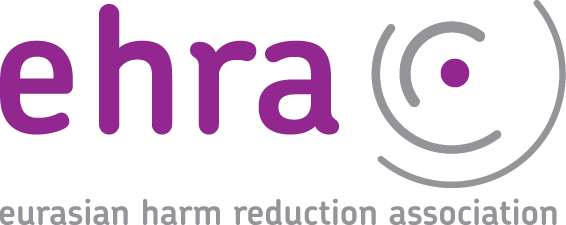 [Speaker Notes: Criminalization of drug use cost to taxpayers 3-15 times more than providing social care for these people in freedom (https://harmreductioneurasia.org/criminalization-costs/). In addition to huge expenses, criminalization ruin lives of young people and their families. There no rational explanation why to continue this war on drugs understanding that this is very expensive war on people.]
Lithuania: waisted lives and 25 mln Euro
Because of recent criminalization of drug possession in Lithuania, registered crimes of the possession of drugs raised in 2018 by 17,7% (even till sept):
In 2017 m. - 1959
In 2018 m. (January - September) – 2305

In 2017, 755 people were in prison for the drug possession in Lithuanian prisons. Average sentence for such crime, given by the court is 8 years and the real sentence is 4 years. One day costs 23,31 Eur./ per day/ per prisoner so for one year it’s 8508 Eur. Investigation and court expenditures are not included, as well as lost incomes and taxes for this period.

Calculation: 755 people*8508 Eur. (prison costs)*4 years = 25 694 160,00 Euro
We’ll see if this argument against criminalization of drugs possession will work during Lithuanian Parliament discussion next week.
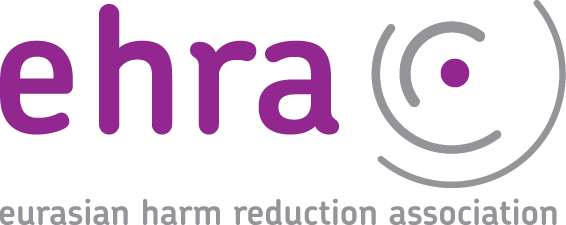 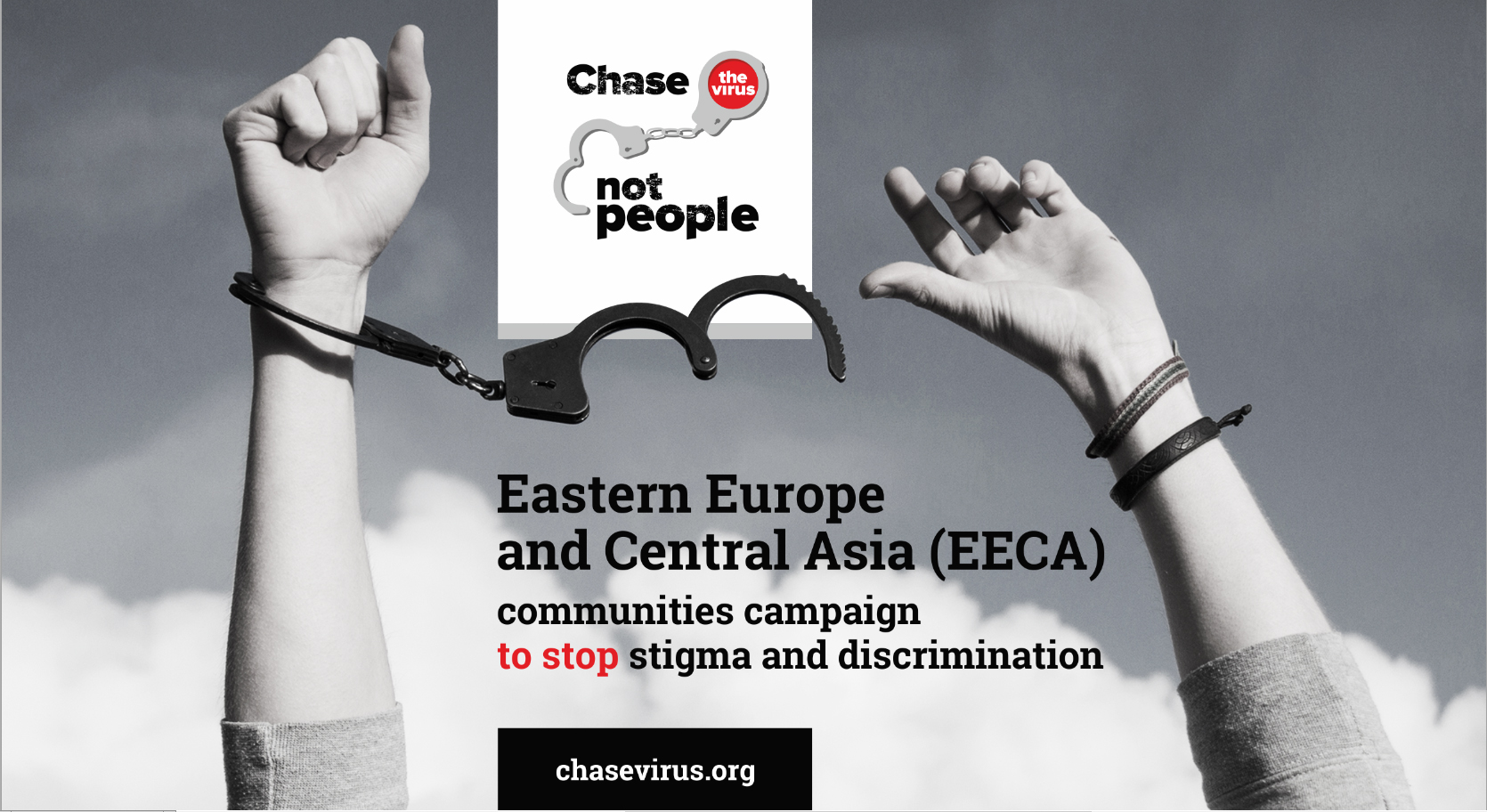 Different Europes
Challenges in services funding in EU members states: Romania, Bulgaria, Lithuania, Latvia…
Need to develop mechanisms for transitioning in enlargement countries - Albania, Bosnia-Herzegovina, Kosovo, Macedonia, Montenegro, Serbia and Turkey
Support needed to neighboring countries: Armenia, Azerbaijan, Belarus, Georgia, Republic of Moldova, Ukraine
”Elephant in the room”: Russia
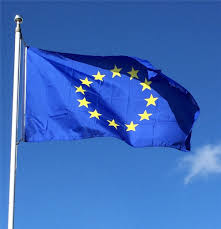 Access and sustainability of harm reduction in EU member states
Civil society forum on drugs report
Expert group of the European Commission 
Report on the implementation of the EU Action Plan on Drugs from civil society perspective
169 CSOs filled it from 32 European countries (all member states except Malta)
Respondents rated access to and quality of 12 services (including: OST, NSP, DCR, Naloxone, drug checking) in a 10 point scale
These slides are developed by Peter Sarosi, Rights Reporter Foundation, Hungary
Good students – bad students
Income level is not the key factor but:
Sociocultural attitudes/civil society
Political system/leadership
Drug market changes
Funding environment
The policies of individual governments are the key in how they use EU resources in advancing their health and social care systems
We find both good and bad examples 
Good: Czech Republic, Slovenia, Croatia
Bad: Bulgaria, Hungary, Romania
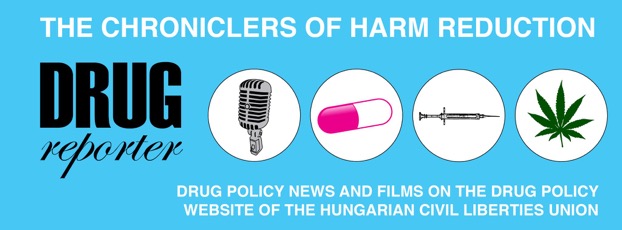 These slides are developed by Peter Sarosi, Rights Reporter Foundation, Hungary
„GOOD STUDENTS” of HARM reduction
Estonia
Slovenia
Croatia
Czech Republic
2.1 million needles distributed, HIV reduced
Take home naloxone program
6 million needles distributed – HIV reduced
drug use decriminalised
High access to programs
First pilot drug consumption room in the region
Massive investment after GF left
High syringe coverage
These slides are developed by Peter Sarosi, Rights Reporter Foundation, Hungary
”bad students” of harm reduction
Poland
Hungary
Bulgaria
Romania
Very low OST and NSP coverage
Repressive drug law enforcement
Two largest NSPs closed
Criminalising drug users/homeless
NPS injection
Drops in needles coverage
Outbreak of HIV
NPS injection
Needle exchange stopped
Growing HIV
Repressive laws
These slides are developed by Peter Sarosi, Rights Reporter Foundation, Hungary
Case study 1: Hungary
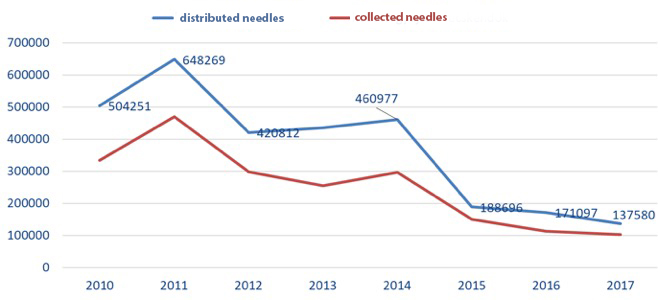 2000s: harm reduction is recognized and scaled up– national funding system developed
2010: new populist government 
Drug market is shifting to NPS stimulants  
2014: largest NSPs are closed down in the country
Hepatitis C outbreak among PWIDs
These slides are developed by Peter Sarosi, Rights Reporter Foundation, Hungary
Case study II: Romania
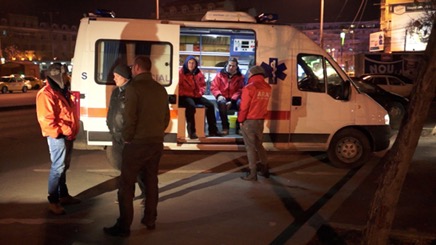 2010: financial crisis + end of support of international donors 
Shift in the drug market: rising injecting use of NPS
Significant drop in distributed needles resulted in a huge HIV outbreak 
Funding is still not stable: the number of clients reached by NSPs declined from 7500 to 2000 between 2017 and 2018
Drug policy is lost between ministries, Strategic Plan on HIV has been postponed for a year
These slides are developed by Peter Sarosi, Rights Reporter Foundation, Hungary
Case study III. Bulgaria
With the help of Global Fund, Bulgaria built up a harm reduction system in the 2000s
After 2017, the GF funding ended – the government promised to create stable funding for HR programs
Funding exists on paper – but the requirements are so strict that no NGOs can apply for grants 
In 2018, NSP services left without funding, very limited service on voluntary base 
2019: Bulgaria becomes eligible for GF again
These slides are developed by Peter Sarosi, Rights Reporter Foundation, Hungary
CSF advocacy for services in EU members
Prioritizing health in Euro Parliament and European Commission 
Country by country targeted advocacy
Using EU action plan on drugs and other obligations as bases
Recent example: Senior-Level Policy Dialogue ‘Addressing HIV and TB Challenges: from Donor Support to Sustainable Health Systems’ which took place 12-13 December 2017 in Tallinn under the Estonian Presidency of the Council of the European Union
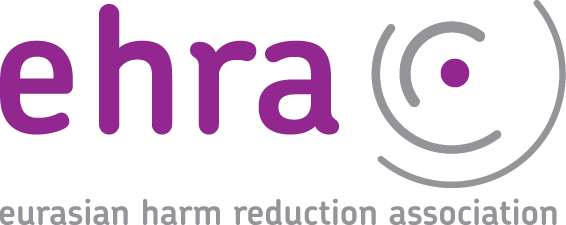 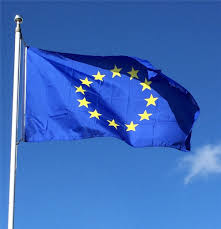 Transitionning of HIV/TB and HCV services for vulnerable groups in EU candidate countries:Albania, the Republic of North Macedonia, Montenegro, Serbia and Turkey
Access to services in enlargement negotiations
Influencing Country Strategy Papers – 
Participation or feed-back on annual Country Reports  
Instrument for Pre-accession Assistance (IPA) to support reforms in the enlargement countries with financial and technical help and other available technical support
Additional bridging funding from GF, EJAF, OSF for advocacy and services institutionalization
Bilateral donors: Norway, Sweden, Netherlands
Based on How can the European Union contribute to responsible transition from donor support to domestic financing? - A guide for civil society organizations working on HIV, health and human rights in EU enlargement countries
The Sustainability Bridge Fund ideas (Civil Society Sustainability Network supported by Open Society Foundations)
Supporting advocacy to:
Improve quality of policies that can increase cost and allocative effectiveness, such as procurement and supply policies, treatment normative guidance, prevention standards, etc
Establish better national policies to engage with NGOs as service providers
Inclusive national platforms to govern disease responses or broader health governance 
Ensuring better implementation of transition workplans such as:
Supporting dialogue between parliamentarians, civil society, academics and other critical in-country stakeholders
Supporting transition monitoring, oversight and broader efforts aimed at strengthening government accountability 
Piloting and championing alternative domestic fundraising initiatives, such as facilitating public-private partnerships, innovative financing, etc. 
Emergency funds to address critical service gaps and/or support for re-establishment of services where they have collapsed to demonstrate what must eventually be supported domestically.
[Speaker Notes: The Open Society Foundations have done some work in countries that have transitioned out of the Global Fund’s funding such as Macedonia, Montenegro, Serbia and other Eastern European and Central Asian countries. Most of the work has focused on supporting civil society to engage in transition planning and implementation, addressing key legal barriers to sustainable financing of services for key populations, as well as support for re-establishment of services. In some countries, such as Macedonia and Montenegro, investment in civil society advocacy to engage with governments has proven effective and led to increased domestic financing for prevention programs for key populations.  In as many cases as possible, the Open Society Foundations have worked with country teams at the Global Fund Secretariat to ensure coordination and synergy between donor partners and civil society working to sustain services.]
CSF advocacy for services in EU candidates countries
Prioritizing health, HIV/TB/Hep services funding and development necessary systems in the enlargement negotiations
Country by country advocacy to ensure that annual Country Reports and recommendations from EC consist specific requirements
Making EC in country aware of the problems of transitionning
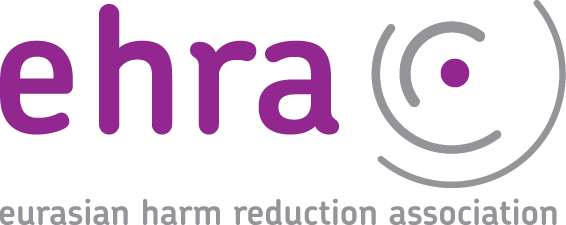